Dzień ojca
23 czerwca
Dzień ojca
To święto tatusiów
Jest to sposób podziękowania 
Za wszystko co dla nas robią
Kochany Tato zacznę zwyczajnie
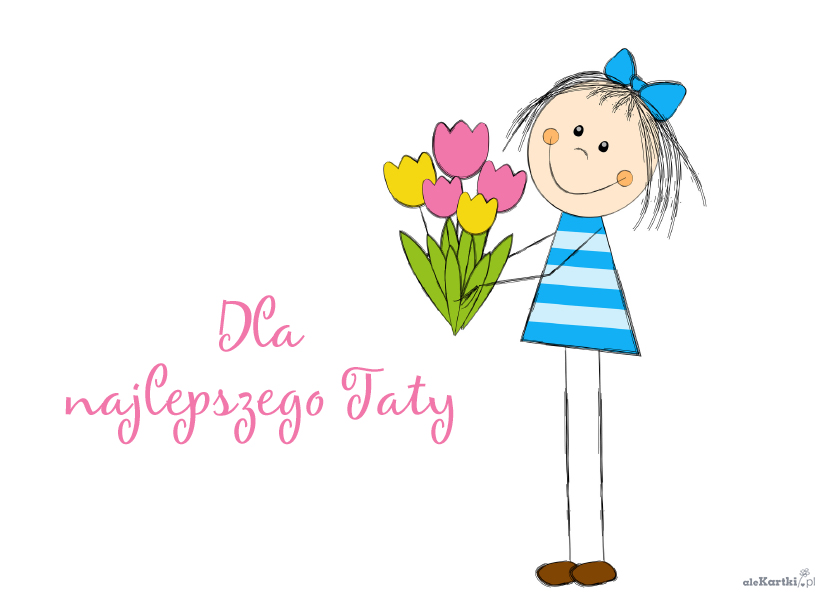 Z Tobą w domu zawsze jest fajnie
I w deszcz i w słotę
W smutku w radości
Wspierasz i uczysz, życia w miłości           
Dzisiaj za wszystko chcę ci dziękować
Skromny bukiecik kwiatów darować
Tato, Tato ukochany
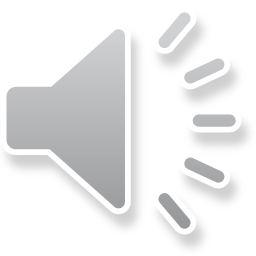 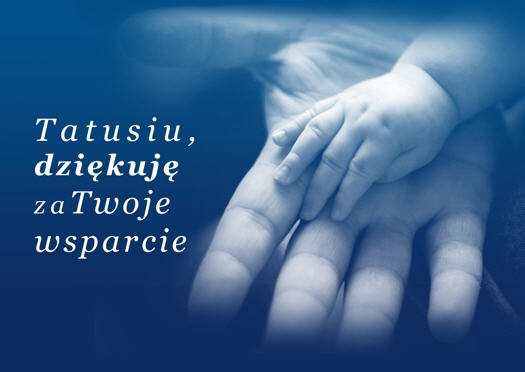 Dziś życzenia ci składamy
Przesyłamy jakby z procy
Sto całusów z całej mocy
https://www.youtube.com/watch?v=K4L7hvqBx-0
Wszystkiego najlepszego
Życzy 
Samorząd Uczniowski